Southern Vermont Economic Development Summit
Tech and the Rural Economy
Matthew Barlin
May 30, 2018
Strength in Numbers
POWER OF THE COMMUNITY
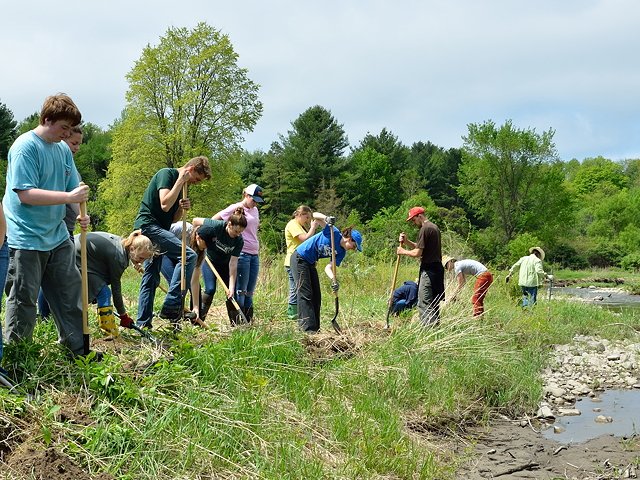 POWER OF THE INDIVIDUAL
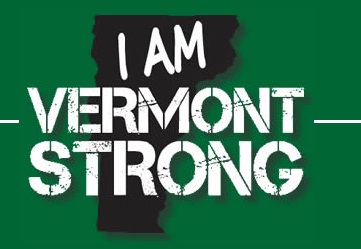 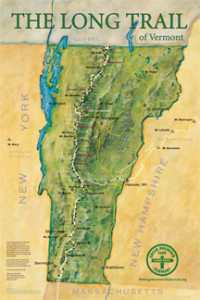 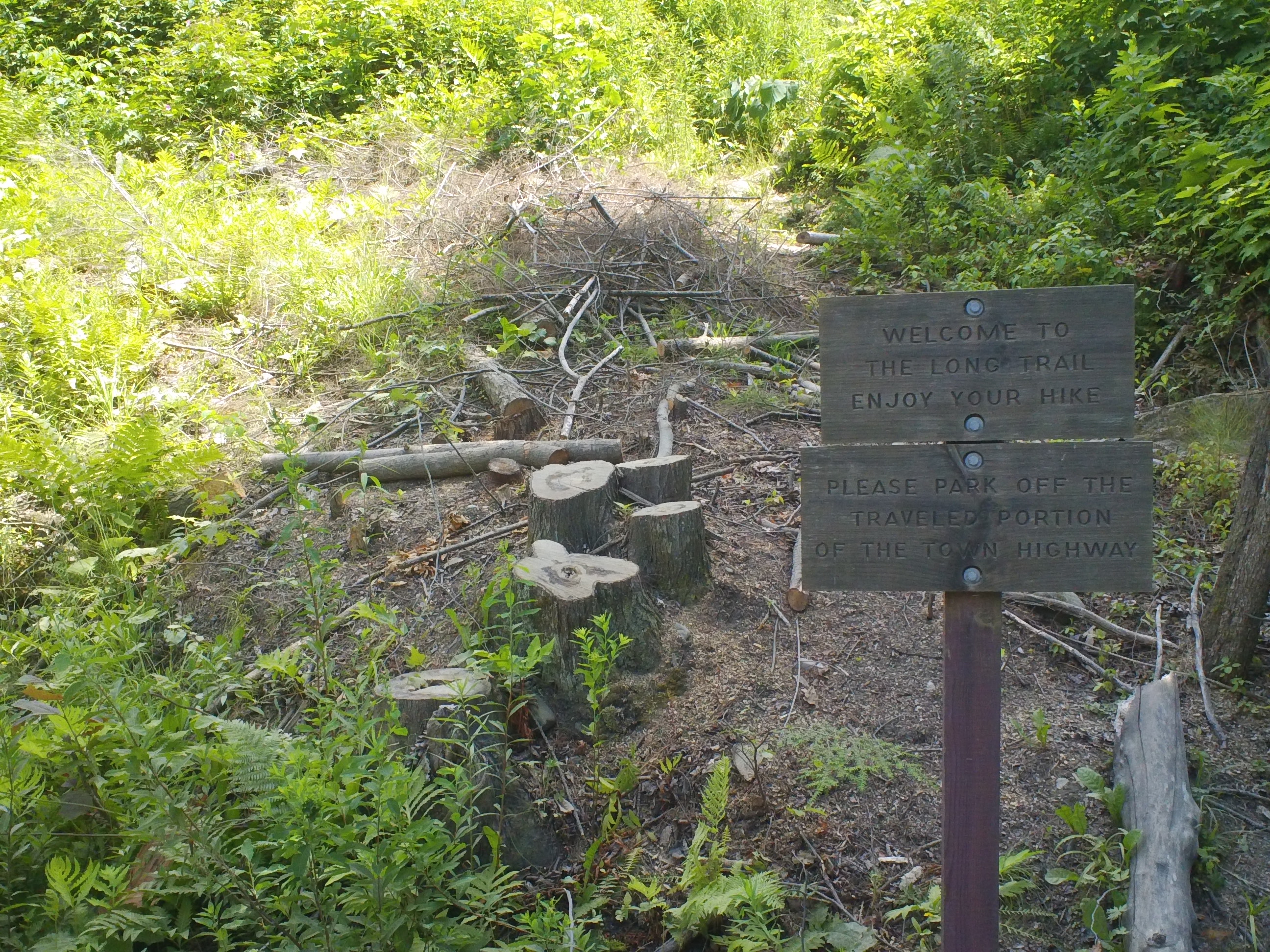 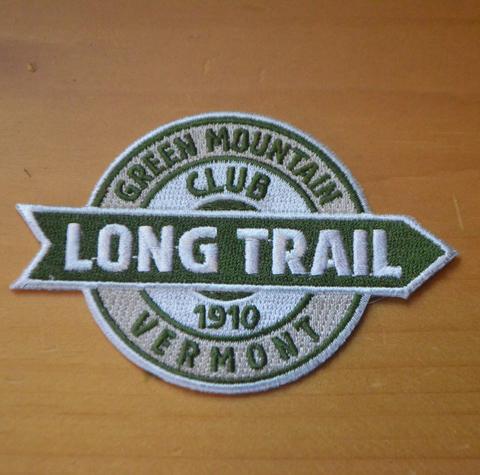 Finding the balance: A story in 3 parts
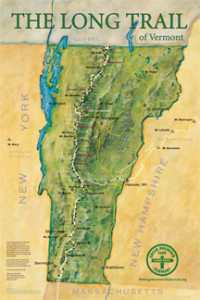 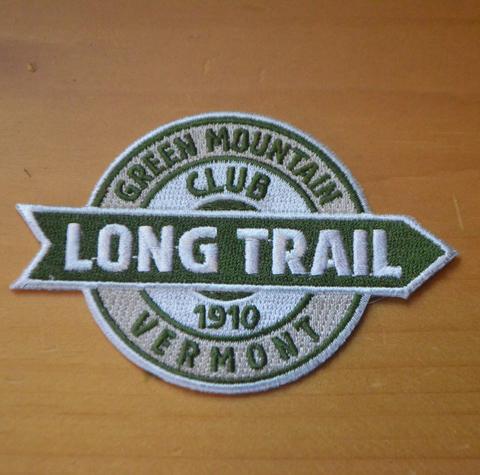 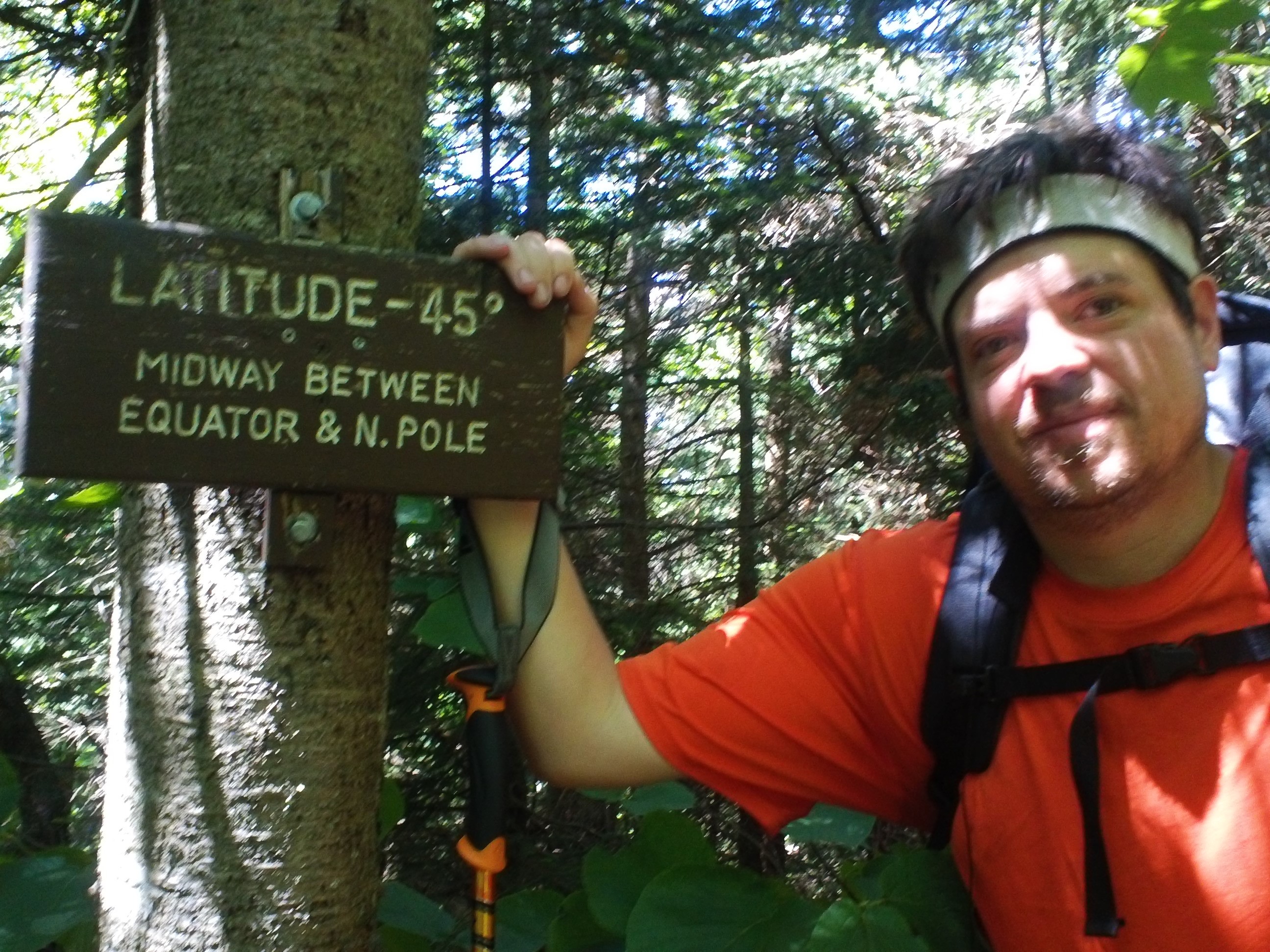 Finding the balance: A story in 3 parts
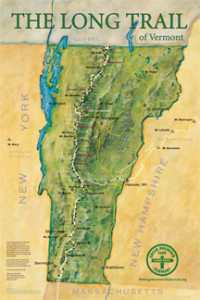 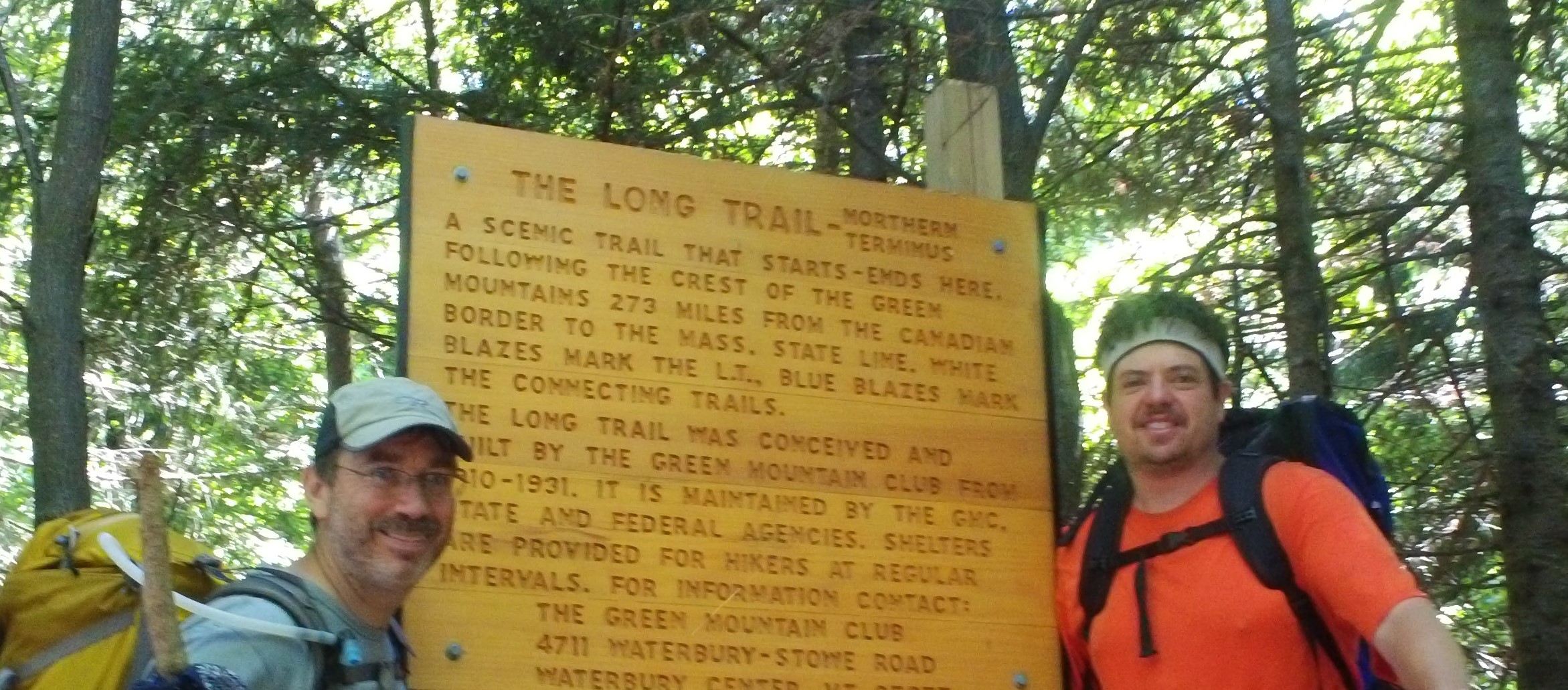 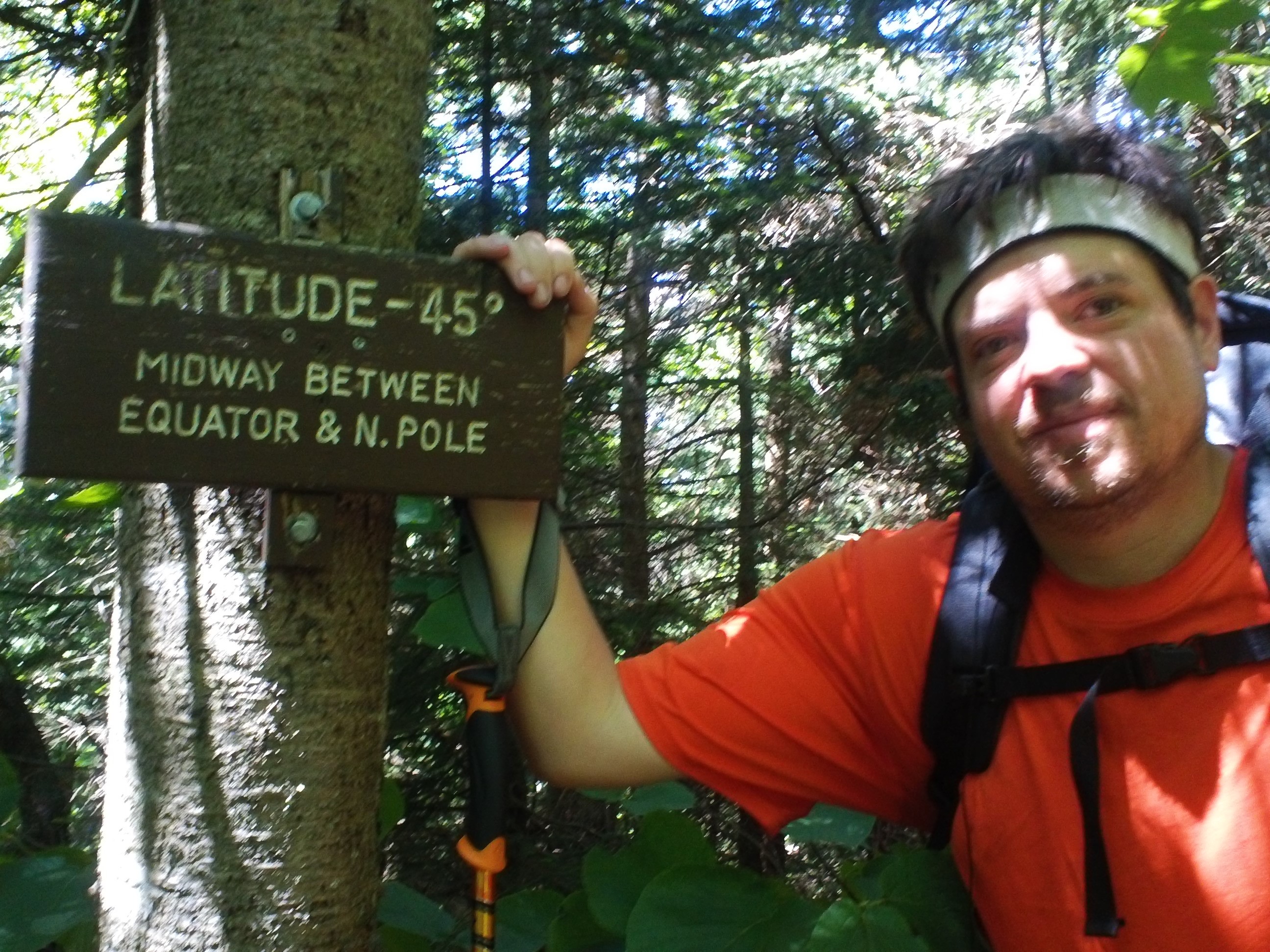 Finding the balance: A story in 3 parts
Is Blockchain an Answer?
Decentralized Ledger Technology
Verifiable, Immutable Transactions
Bitcoin is only one instance, original idea not current
Many more new networks coming
Reduce fees, friction, and third-party costs
Is Blockchain an Answer?
Decentralized Ledger Technology
Verifiable, Immutable Transactions
Bitcoin is only one instance, original idea not current
Many more new networks coming
Reduce fees, friction, and third-party costs
If Blockchain is the Answer? Are we ready?
The Classic Solutions
Connectivity
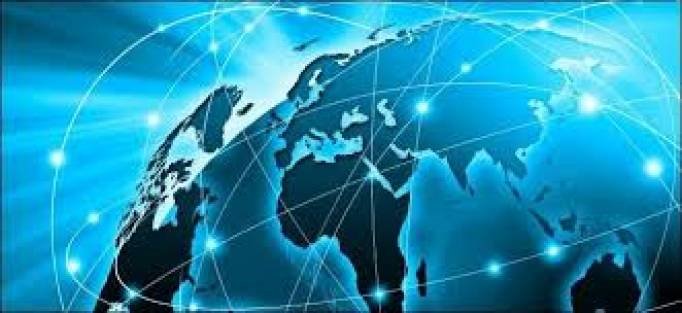 Electricity
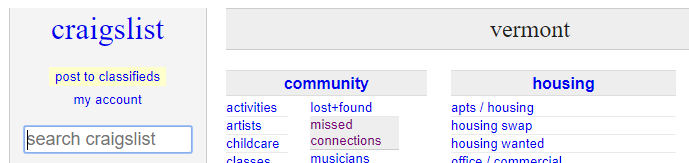 What We Really Need?
BUILD THE NETWORK
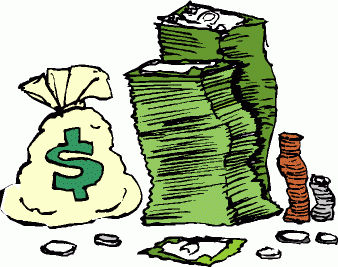 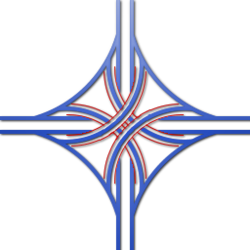 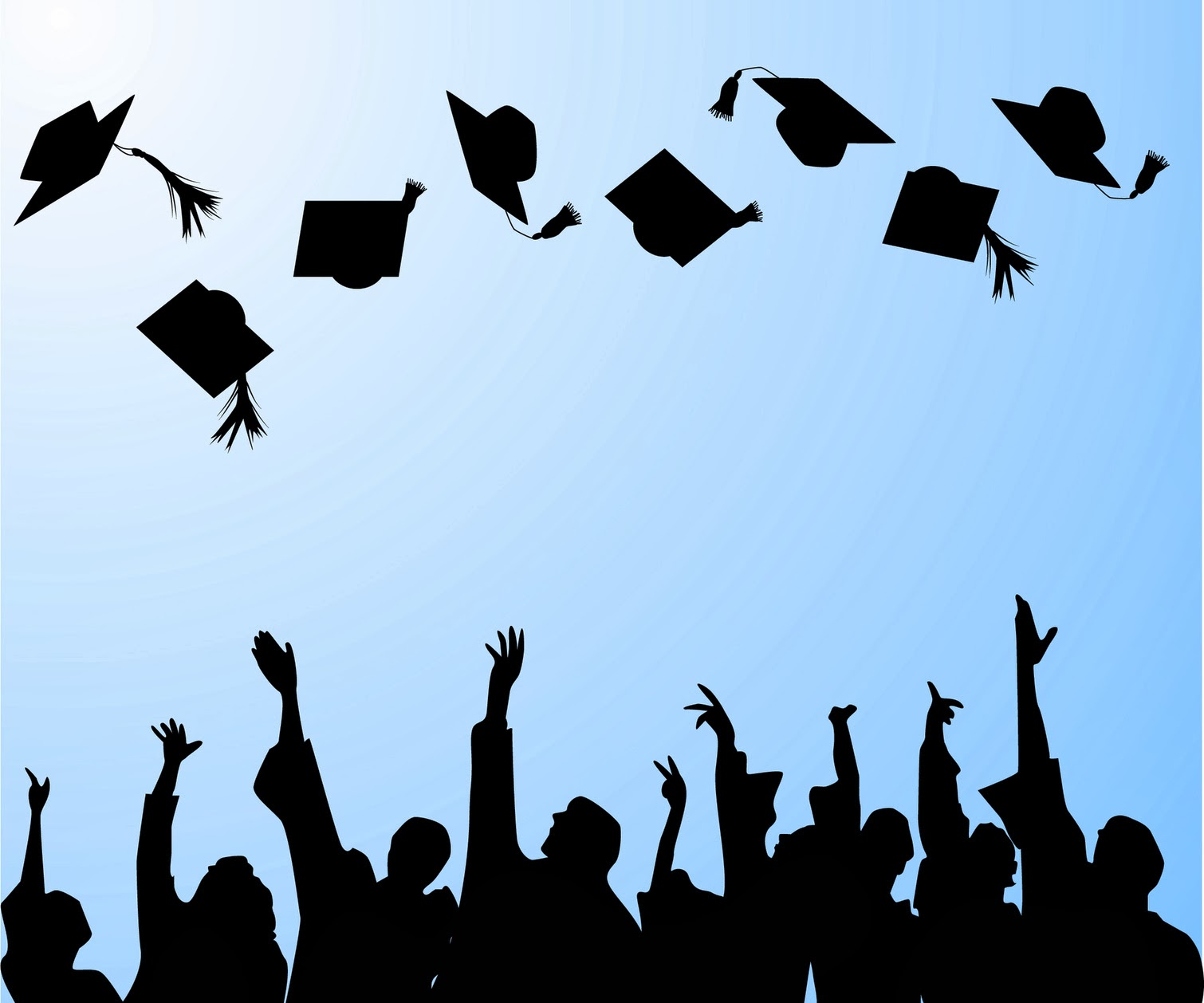 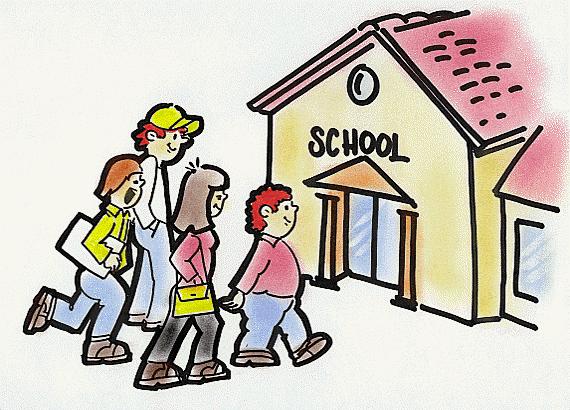 INVESTMENT
EDUCATED TALENT
More of the Classics,
THESE ONES MATTER
ACADEMIA
Building a Community: Solutions for a Better World
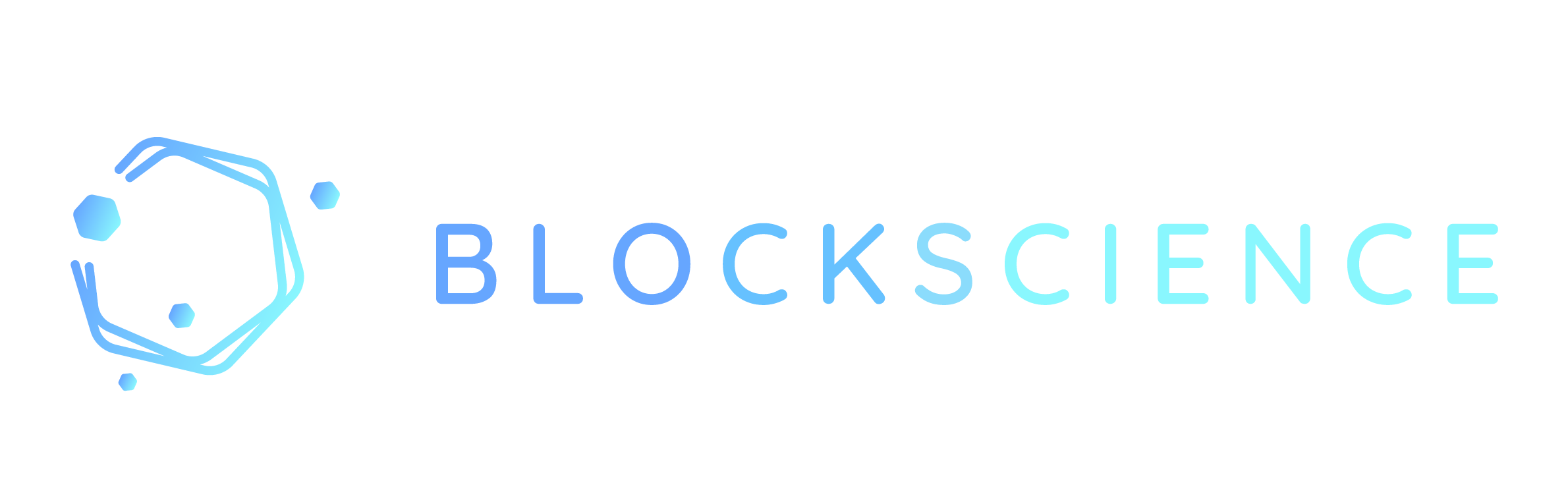 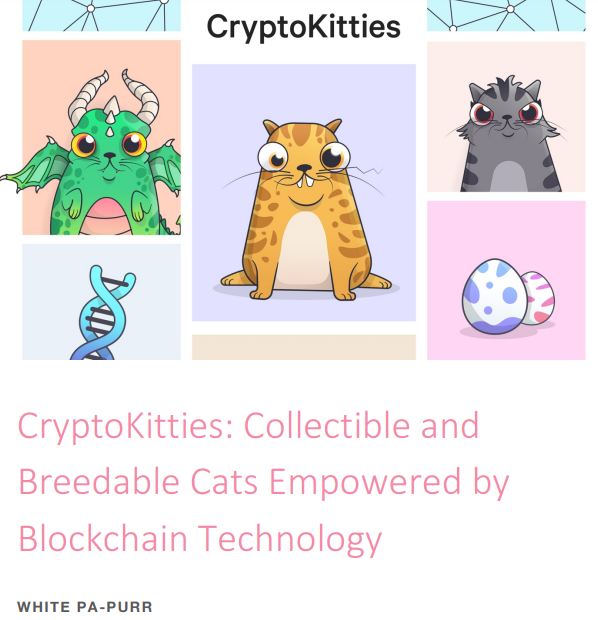 http://tokenengineering.net/
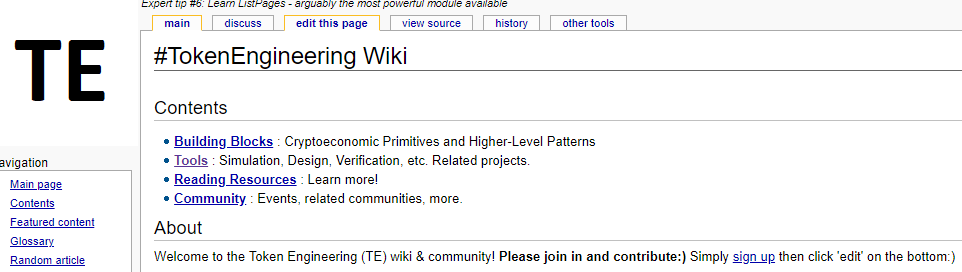 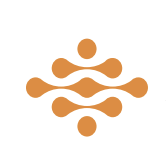 Sweetbridge, Inc